Bezpieczne korzystanie z mediów społecznościowych
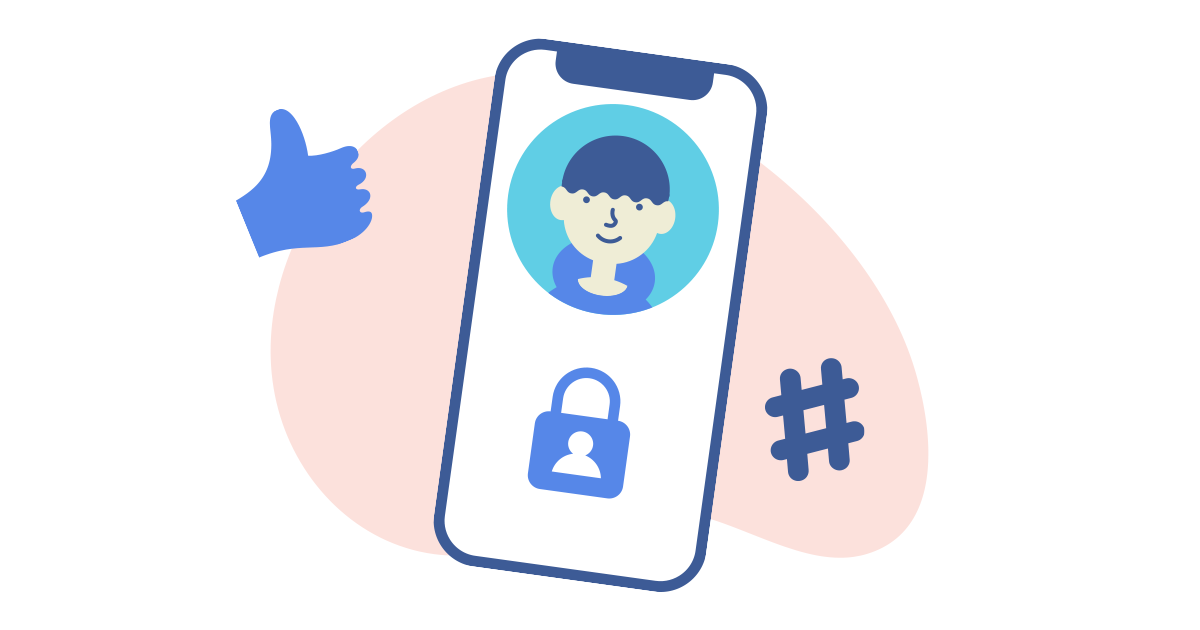 Bezpieczeństwo przede wszystkim
-  Nigdy nie używaj takiego samego hasła do swoich wszystkich kont         w mediach społecznościowych, bo to niebezpieczne!


-  Jeśli nie znasz osoby, która do ciebie pisze nie odpisuj jej, ponieważ nie wiesz tak naprawdę kto jest po drugiej stronie ekranu! 


-  Nie spędzaj za dużo czasu przed ekranem, aby się nie uzależnić
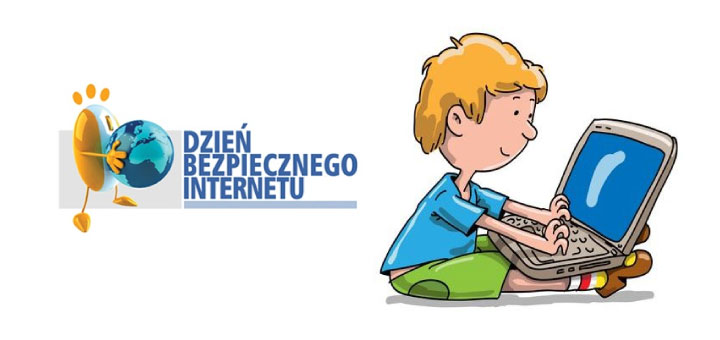 -  Nie upubliczniaj w mediach społecznościowych swoich prywatnych informacji, które mogą być użyte przeciwko tobie!


-  To co raz trafi do sieci pozostanie tam na zawsze pamiętaj o tym że zamieszczonych informacji możesz już nie być w stanie usunąć .Zanim zamieścisz zdjęcie lub film zastanów się dwa razy!
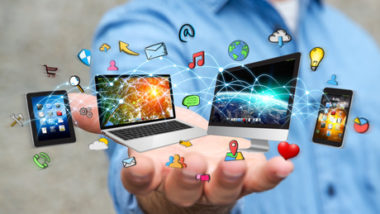 Dziękujemy za uwagę



Prezentację przygotowały:
 Marika Misiak i Martyna Bartosik 6a
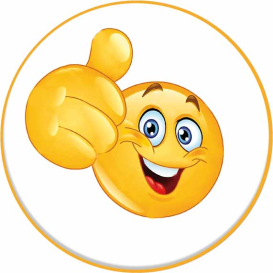